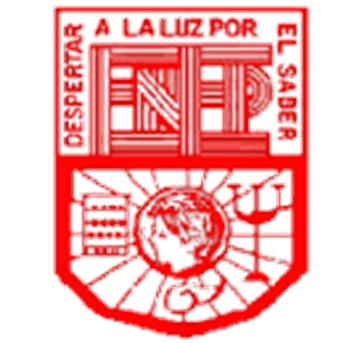 ESCUELA NORMAL DE EDUCACION PREESCOLARLicenciatura en Preescolar 2022-2023
Materia: Familia, escuela, comunidad y territorio
Docente: Daniel Diaz Gutiérrez
Fecha de entrega: 14/10/22
Rico Núñez Genis Yaretzi 1°A
No. De lista:26